CHAIRS MEETING
October 29, 2019
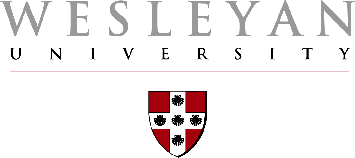 2
AGENDA
Center for Pedagogical Innovation

Visiting and PoP Faculty Requests

First Year Seminars

RJ Julia

Roll out of OneSource for Purchasing

Announcements
3
Center for Pedagogical Innovation
The CPI’s mission is to provide Wesleyan University faculty and instructional staff with the infrastructural resources, technical and logistical assistance, and training and mentoring needed to design, test, and deliver innovative courses, instructional materials, formats or modes of delivery, and advising or mentoring programs.

www.wesleyan.edu/cpi
4
CPI Faculty
Jennifer Rose, Director & Professor of the Practice (jrose01@wesleyan.edu, X2406)

Amy Grillo, Professor of the Practice in Education Studies (agrillo@wesleyan.edu, X3043)

Sarah Ryan, Professor of the Practice in Oral Communication (sryan@wesleyan.edu, X3179)
5
Major CPI Initiatives
Instructional Design & Development
Compass Workshops
Faculty Consultation
Oral Communication
Workshops (Sarah Ryan)
Faculty Consultation
Presentation Studio
Universal Design for Instruction
Workshops (Amy Grillo)
Syllabus Design
Web Accessibility
Faculty Consultation
Faculty Seminar on Race and Pedagogy
Project-Based Learning
Coursera
6
CPI Support
Student Employee Support grants (CPI Mellon grant)
$15,920 promised for 2019-2020
CPI Mellon funded Faculty Travel grants (CPI Mellon grant)
$7,431 promised for 2019-2020
CPI Innovation grants
Applications due November 15, 2019
Additional support for speakers/workshops/seminars
7
Oral Communication
Sarah Ryan, JD, PhD, Esq.
Educational Background
B.A., Organizational Communication
M.A., Interpersonal Communication
Ph.D., Rhetorical Criticism, concentration in Political Science
J.D. and post-graduate legal practice experience
2019-20 Undergraduate Courses
Diffusion of Innovation (FYS, fall 2019)		
Communicate for Good (public speaking, spring 2020)	
From Litigation to Restorative Justice (negotiation skills, spring 2020)
Saving the republic (Plato’s Republic debate course, summer 2020)
8
Oral Communication
Fall 2019 Faculty Support
Taught ‘genres of communication’ workshop at new faculty orientation
Supplied resources for leading science journal discussions
Spoke to science faculty about oral presentation outlining and grading
Co-organizing oral communication consortium faculty meeting
Delivering Compass workshop on conflict-centered pedagogy (Nov. 21)

Future Faculty Support
Just-in-time class activities, support resources, and grading rubrics
Advanced-planning course design (e.g., debate-centered course)
9
Oral Communication
Compass Workshop: Nov. 21 at 12:00-1:00 PM in ALLB 311

Argumentation, Debate, and Role-Playing: Cultivating Oral Expression in Safe Spaces

Conflict-centered pedagogies can promote deeper learning, empathy, and self-expression. Structured argumentation and debate exercises can embolden reticent students to tap into deep wells of competitive-ness and face their fears of public speaking and performance. Research into role-playing pedagogies has shown that students will take risks in ‘liminal spaces’ where their ideas, but not identities, are on the line.

This workshop will explore best practices for structuring two and four-person debates, creating dialogic safe spaces, and promoting deeper learning through argument, debate, and other forms of oral advocacy.
10
Pedagogical Support
Amy W. Grillo. Ed.D – agrillo@Wesleyan.edu
Educational Background
B.A., Education Studies, Brown University
Ed.M., Counseling & Consulting Psychology, Harvard University
Ed.D., Human Dev. & Psych, Harvard University

Undergraduate Courses at Wesleyan
Writing About Teaching (FYS, F2018)
Schools in Society (S2019, F2019, S2020)
Practicum in Education Studies (S2019, F2019)
Community Impact (CSPL, F2019) with Clifton Watson
11
Pedagogical Support
Faculty Workshops:
Bloom’s Taxonomy workshop, new faculty orientation, Fall 2018, 2019
Universal Design for Learning workshop, new faculty orientation, F2019
Perfectionism & Failure Salon workshop with Barbara Adams, F2018
Universal Design for Learning Compass workshop, F2018
Using Grades with Pedagogical Intent workshop, Pedagogy Buffet, 2019
Individual Consulting (Faculty):
Syllabus review: aligning course objectives and assessments
Active learning & peer teaching strategies
Universal Design for Learning (UDL) accessibility 
Curriculum design & lesson planning (Van Vleck Observatory; Joyce Powzyk’s Malagasy Classroom project)
12
Pedagogical Support
Consulting possibilities:
Aligning course objectives and assessments
Authentic assessment
Active learning strategies in the classroom
Promoting self-directed learning
Backwards Design
Flipped Classroom
Project-Based Learning
Work with your students:
Principles of curriculum design
Tutoring strategies
Reflective practice
Cultural competency
Developmental awareness
13
Pedagogical Support
SAVE THE DATE: January 21, 2020, 12:00-2:00 

		    Eric Mazur  
		    Peer Instruction & Active Learning 
       -- Chair of Applied Physics at Harvard University 
       -- Member of the Faculty, Harvard Graduate School of 	         Education

Peer Instruction encourages student participation and interaction in large lecture classes. The method has been shown to lead to consistent and measurable short- and long-term improvement in student performance.
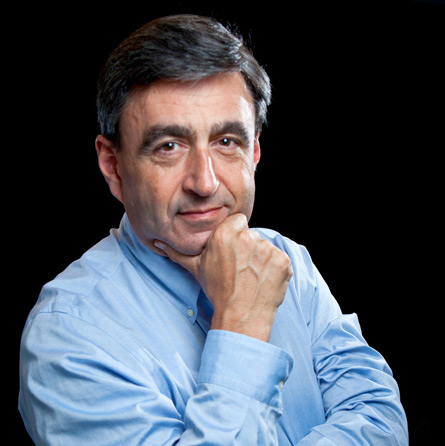 14
Visiting and PoP Faculty Requests
Memo and request form will be sent out this afternoon

Submit requests for:
Faculty overload courses for fall 2020
Per-course visitors
One-year visitors
Three-year Professors of the Practice

Requests are due by Monday, December 2
15
First Year Seminars
“. . . introduce students to a variety of topics ranging from Greek myth to neuroscience. . . . All . . . emphasize the importance of writing at the university level. Students in first year seminars will become familiar with the methods used to collect, interpret, analyze, and present evidence as part of a scholarly argument. Faculty teaching these classes will also highlight the type of writing associated with their respective disciplines, and help students develop, compose, organize, and revise their writing. All first year seminars will have assignments totaling at least 20 pages, and will feature oral or written feedback on student writing; many will also employ peer-mentoring and writing tutors. FYS are limited to 15 students.
16
FYS 17-20
17
FYS Goals
80% enrollment rate

All FYS offered in Fall semester 

More courses in DIV III 

and wider offerings in DIV II
18
FYS Incentives
Overload pay available for Wes faculty

Visitor requests
19
RJ Julia
Consider RJ Julia as a possible location for talks

Notify them when bringing authors to campus
20
Roll out of OneSource for Purchasing
OneSource currently offers access to 7 vendors (additional vendors coming soon): 
Amazon
WB Mason
Fisher Scientific
Grainger
Airgas
Dupli
CDW-G

Whenever possible, all purchases from these vendors should be made through OneSource because of the efficiencies that it provides (less paperwork – no need to reconcile charges on a P-card, no need to save receipts, Amazon Prime membership is automatically included, usually 1-2 day delivery time, purchasing history stays in the system for future reference, etc.)

Faculty members can still be reimbursed for Amazon purchases. Wesleyan will not, however, reimburse for:
Taxes (if purchased through Wesleyan, we do not pay taxes), 
Cost of Amazon Prime membership.

As of November 1, finance will review P-card statements to understand why purchases are being made outside of OneSource.

University purchases may be shipped to any valid University address, but should not be shipped to private addresses. 
When there are long term absences from campus (study abroad, sabbatical/leaves) Wesleyan can add in an additional “ship to” address in the system.
21
Announcements
Mentoring faculty

Distribution of class times
Curriculum development opens Fri, Nov 1, 8:30am and closes Fri, Feb 7, 4:30pm
Class time distributions need to meet the 20/40/40 rule (exceptions require a petition to divisional dean)
20% begin by 10:30am
40% begin after 10:30 and by 2:30
40% begin after 2:30pm
https://www.wesleyan.edu/registrar/course_information/Class%20schedule%20distribution%20requirements.html
22
THANK YOU!
Next meeting: Tuesday, March 24, 11:50am - 1:10pm